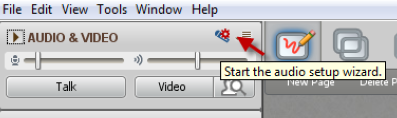 Welcome…
To the 2nd LIVE Collaborate session
FLO – April 23 – 4:00 to 5:00 pm
“Expectations”
While you are waiting…
 Say “Hi!” in the text chat area (left hand side of screen)
 Run the Audio Setup Wizard to ensure your mic works
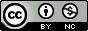 Revised for April 2015
CC-BY
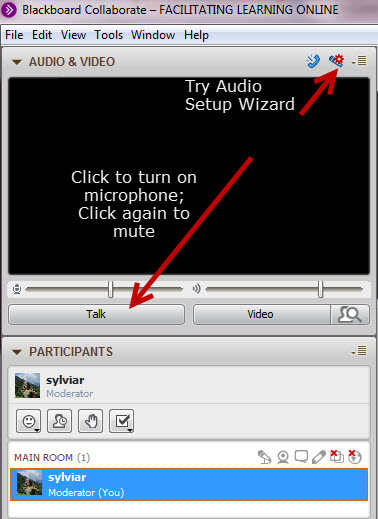 Please note!  
This session will be recorded
Please mute microphone unless you are speaking
Get attention by raising your hand
[Speaker Notes: Suggest some guidelines for how to speak – mute microphone when not speaking to minimize echo 
Raise hand to catch speaker’s attention
Make sure they known that session is being recorded]
Audio check in
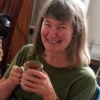 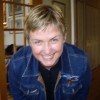 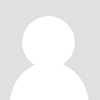 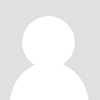 SylviaR
SylviaC
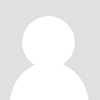 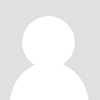 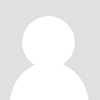 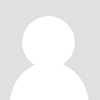 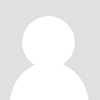 [Speaker Notes: Insert profile pics. Ask each participant to “open” their mic, do a brief introduction]
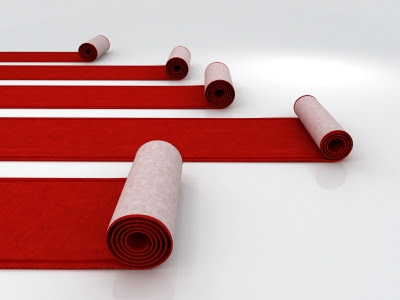 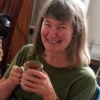 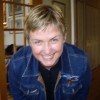 SylviaR
SylviaC
Roles
[Speaker Notes: Explain the roles of the FLO Facilitators – overall roles – changing presence during the workshop – participant in planning – taking a role to scaffold the learning that takes place and to assist with posting instructions  or providing different Moodle tools/activities]
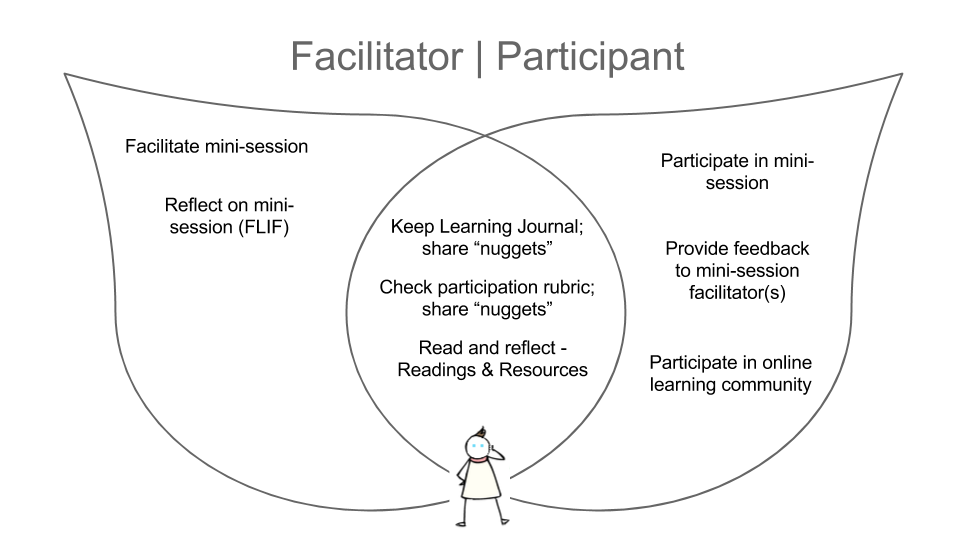 [Speaker Notes: Explain the shifting perspective the participants have – what do they do as “learners” and what do they do as more active leaders
Emphasize their roles in relation to the learning activities of the workshop]
expectations
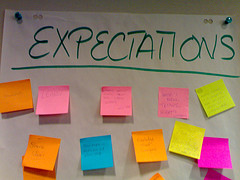 [Speaker Notes: Quickly explain the Whiteboard tools and ask them to type in what their expectations are of the workshop]
2
3
5
4
1
hub
Communication 
& Collaboration
Looking Back 
Looking Forward
The Online Learner
Welcome & Orientation
Online Design
Issues & Tools
Introductions
Mini-session 6
Demo 
Mini-session
1
Mini-session 
4
Mini-session 
2
How Do I…
Looking Back Looking Forward
Mini-session 
3
Mini-session 
5
Online
Community
Building
Final FLO survey
F.L.I.F.
Feedback
Overview, Readings & Resources
Learning Journal
Self-Assess Participation
[Speaker Notes: Use whiteboard tools to emphasize the expectations for participation each week – explain the difference between weekly activities and ongoing activities
This would be a good place to talk about the badges?]
Tracking Your Progress
Schedule of Events & Milestones

Learning Journal?
Any format
Share “nuggets” weekly in forum

Intended Learning Outcomes & Assessment Criteria

Minimum Requirements – Badges

Self-assessment (FLO Rubric)
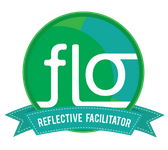 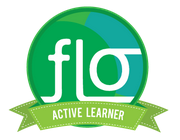 [Speaker Notes: Explain the importance of critical reflection in the course. They’ll be asked to “track their own progress”  They should keep a learning journal and share nuggets each week. 
They should consult the ILOs and assessment criteria when they participate/facilitate weekly mini-sessions and other learning activities
They should consult the minimum criteria for earning the two new badges (which affect their successful completion of FLO workshop (and certificate)
The FLO Rubric is the tool that they can use to self-assess their participation each week – this is tied to a final activity in Week 5 where they’ll share their experiences with assessing their own participation and apply that to an exploration of the assessment of students in online learning]
Mini-sessions
Adult Learners Online - DEMO
Course Review Task Force
Choosing Your Tools
“Team in Trouble” Facilitating Online Teams
Facilitation Techniques & Strategies
Assessing Participation
[Speaker Notes: Explain the reason for our demo; emphasize the importance of keeping it simple when there will be two mini-sessions each week from Week 3-5]
Mini-sessions
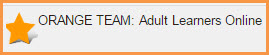 DEMO – Sylvia Currie, Sylvia Riessner
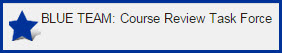 Names of team members
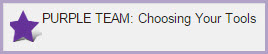 Names of team members
Names of team members
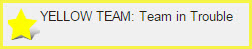 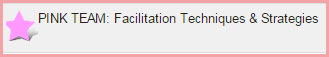 Names of team members
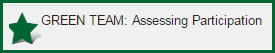 Names of team members
[Speaker Notes: Point out the calendar milestone to connect with their team members. Explain that “connections” should take place in the Planning Forum found in each week]
Mini-sessions
Have you…
Connected with your partner(s)
Found your “back pocket strategy”?
Been thinking about the learning outcomes you need to work with?
Got everything you need to move forward?
What we all need to know…
We are all moderators (and facilitators) in this space
The room is open 24/7 – link on welcome page 
You are welcome to use it any time
You can record your sessions
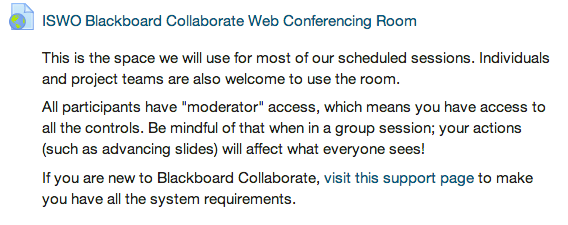 [Speaker Notes: Explain use of Blackboard Collaborate room]
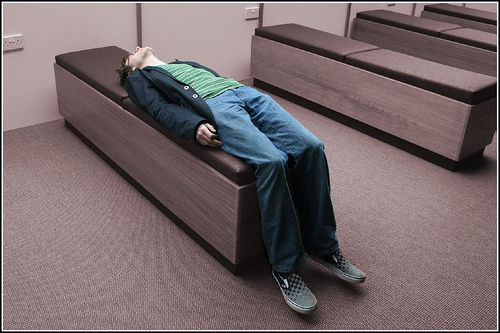 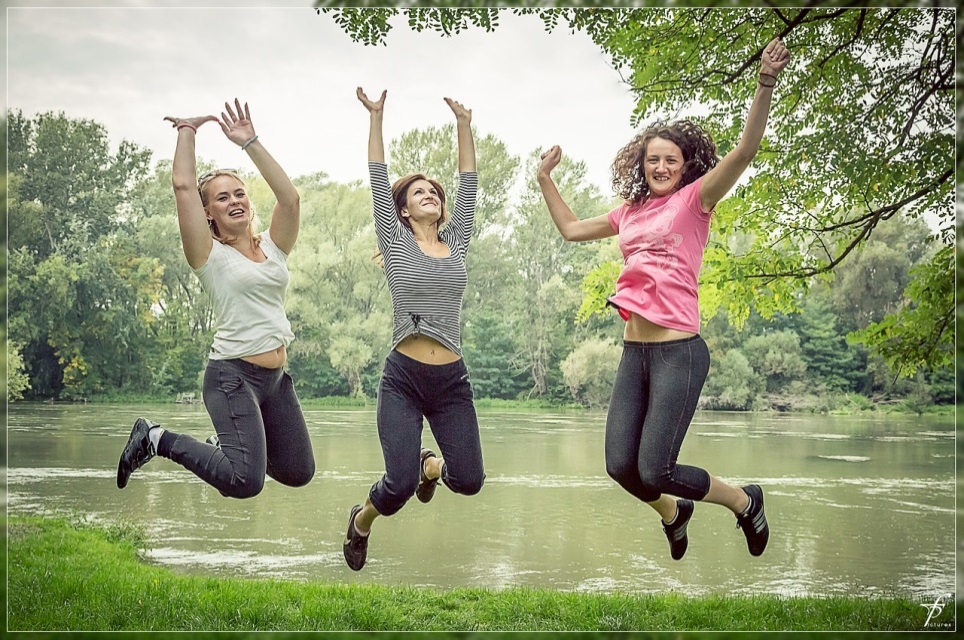 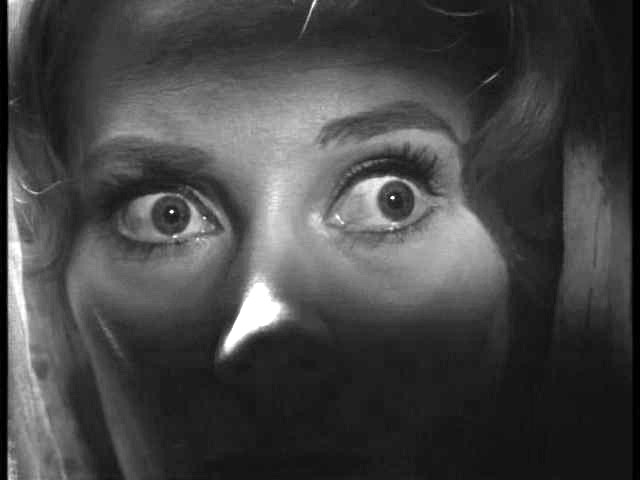 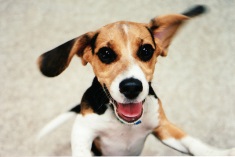 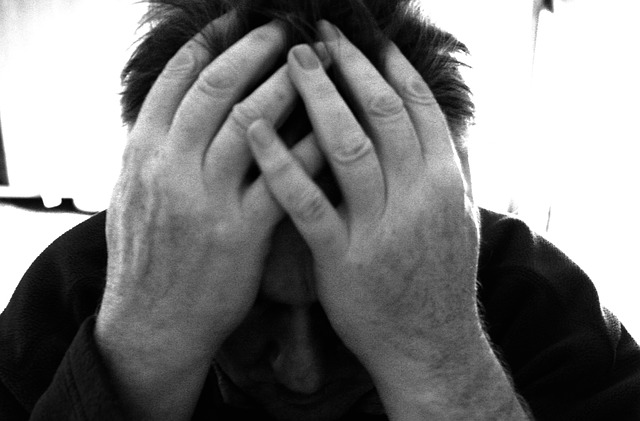 [Speaker Notes: Photos by (clockwise beginning at top left: 

Ian Sane http://flic.kr/p/9fwoMs
Liam Eldret http://flic.kr/p/63CvE9
zoetnet http://flic.kr/p/6TSHoG
David Goehring http://flic.kr/p/gBnMG3
Martino F. http://flic.kr/p/4BtXE2

Ben Salter http://flic.kr/p/6evMi4 (middle)]
Anything else?
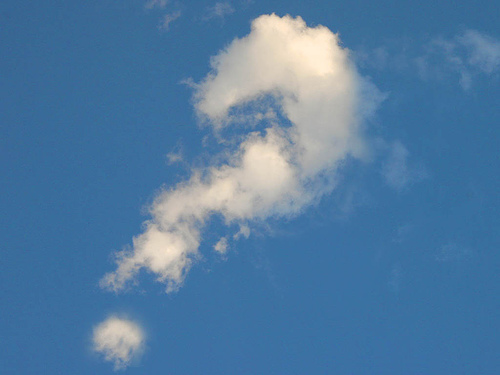 [Speaker Notes: Photo by Dennis Hill http://flic.kr/p/Lzpyo]
About these slides
These slides were developed for use during the first week of the 5-week Instructional Skills Workshop Online
They are based on work developed at Royal Roads University: http://oer.royalroads.ca/
Creative Commons Attribution 4.0 International License
Attribution for images used in these slides can be found in the notes section
Images – Slide 13   Pixabay - Fear – Public Domain - http://simple.wikipedia.org/wiki/Phobia#/media/File:COS_09.JPG
Pixabay - Alone - License: CC0 Public Domain / FAQ
Pixabay – Jumping - License: CC0 Public Domain / FAQ
Flickr – A very excited puppy - https://www.flickr.com/photos/edanley/3246241416/